13 ноября.Классная работа.
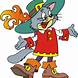 0 * 1 * 2 * 3 * 4 * 5 * 6 * 7
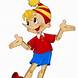 7 * 6 * 5 * 4 * 3 * 2 * 1 * 0
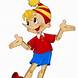 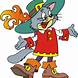 7 10 9 13 11 16 13 19
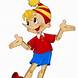 48 * 1 < 48 * 2
15 * 4 > 15 + 15 + 15
7 * 7 = 7 * 6 + 7
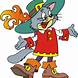 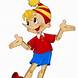 49 * 1		89 - 1		33 + 0
70 + 1		100 – 1		0 + 63
1 * 32		50 – 1		85 + 0
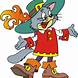 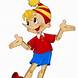 У двух пауков по 8 лапок, а у двух жуков по 6 лапок.
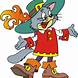 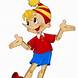 Домашнее задание
Рт с. 62 № 1, 4 (2)
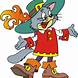 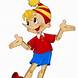